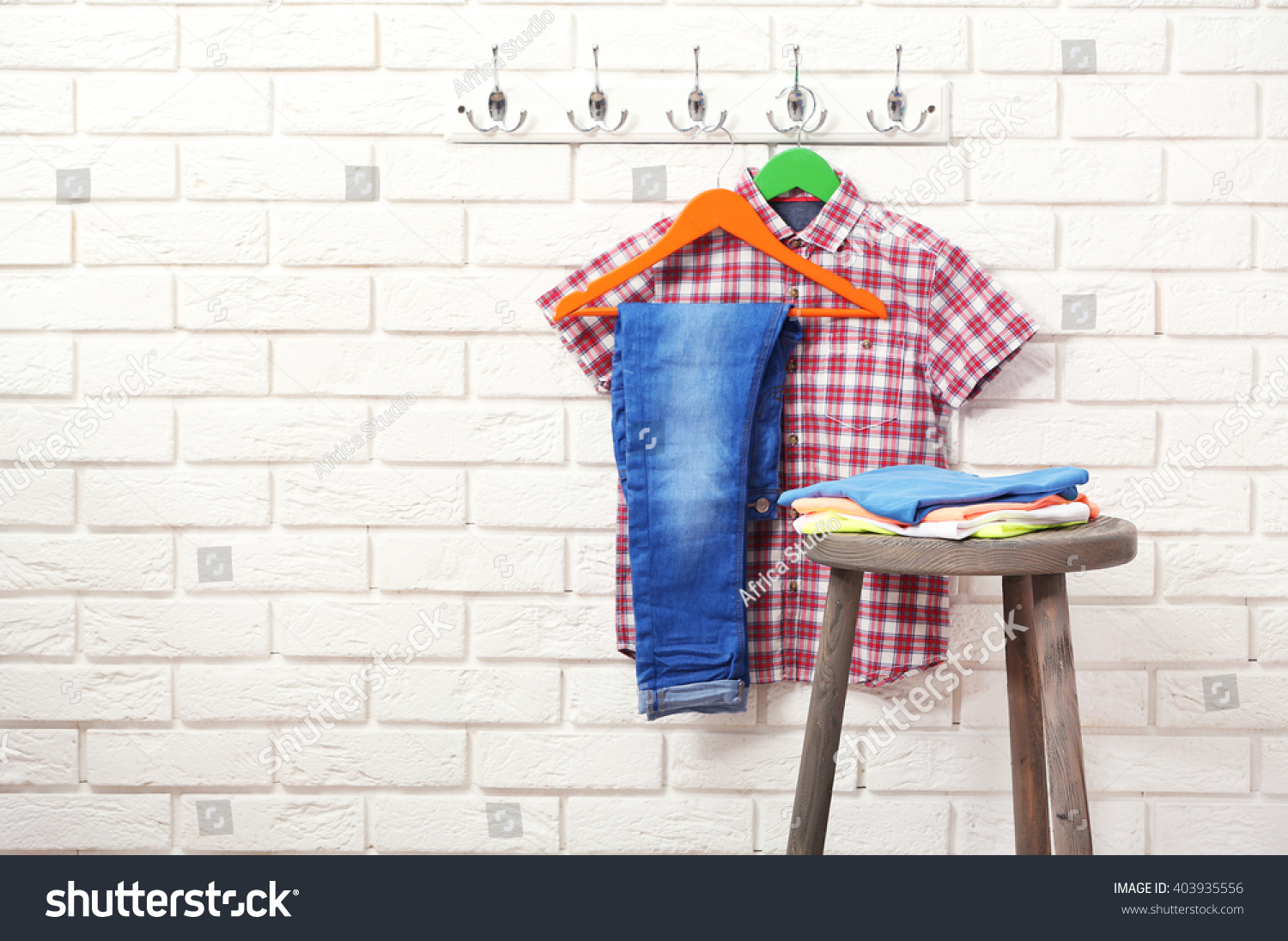 A New Set of Clothes
Colossians 3:8-13
The Wardrobe to Change
Anger: Eph. 4:26
Wrath: Titus 3:3
Malice: Eph. 4:31
Slander: Eph. 4:29
Obscene talk: Ps. 141:3
Lying: Ps. 58:3; Eph. 4:25
The Wardrobe to Wear
Compassionate Hearts: Mt. 14:14
Kindness: Mt. 11:28-30
Humility: Phil. 2:3; 1 Cor. 4:7
Meekness (Gentleness): Mt. 11:29; 2 Tim. 2:24-25
Patience: Ja. 5:7-11
Bearing with one another: Eph. 4:2
Forgiving each other: Eph. 4:32